持續專業培訓知多D系列
短片2
於2019年9月23日之前獲取的持續專業培訓時數可否計算在合併持續專業培訓評核期所需的持續專業培訓時數內？
保險業監管局
市場行為部
二零二一年六月
於2019年9月23日之前獲取的持續專業培訓時數可否計算在合併持續專業培訓評核期所需的持續專業培訓時數內？
如你：
在2019年7月31日或之前已獲保險代理登記委員會登記，你於2019年8月1日至2019年9月22日期間獲取的持續專業培訓時數均可計入合併持續專業培訓評核期內獲取的持續專業培訓時數；
在2018年12月31日或之前已獲香港保險顧問聯會登記，你於2019年1月1日至2019年9月22日期間獲取的持續專業培訓時數均可計入合併持續專業培訓評核期內獲取的持續專業培訓時數；
在2019年6月30日或之前已獲香港專業保險經紀協會登記，你於2019年7月1日至2019年9月22日期間獲取的持續專業培訓時數均可計入合併持續專業培訓評核期內獲取的持續專業培訓時數。
惟你須在獲取該等持續專業培訓時數時，已獲保險代理登記委員會／香港保險顧問聯會／香港專業保險經紀協會登記。
2
請參閱保監局網站內的「持續專業培訓規定」專頁以獲得更多資訊。
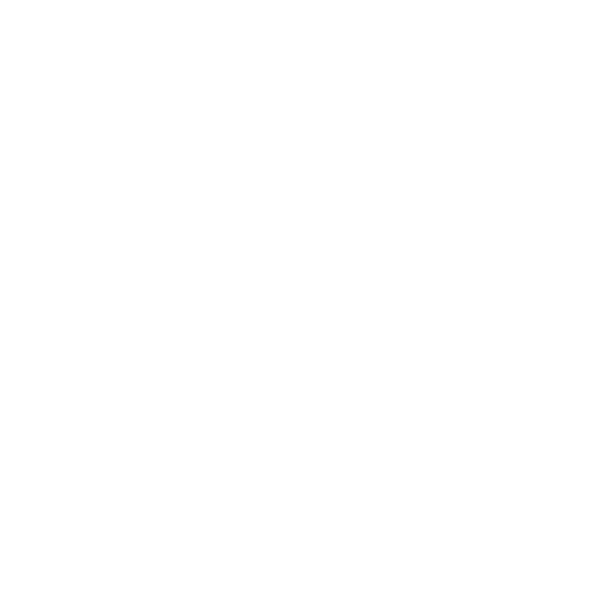 www.ia.org.hk
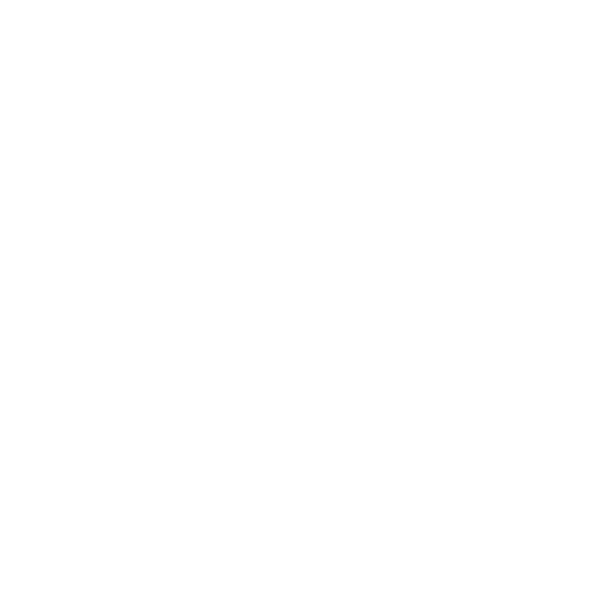 www.ia.org.hk/tc/supervision/reg_ins_intermediaries/cpd.html